Доступные образовательные платформы на базе дистанционного обучения для предметов естественно научного цикла
Шабалина Александра Николаевна, 
МБОУ «Гимназия №48 г.Челябинска»,
 учитель химии
http://tepka.ru/buk.html
HimEge.ru
http://himege.ru/category/теория/неорганическая-химия/
Рубрики
База ФИПИ (5)
Видео-уроки решение демоварианта ЕГЭ (6)
Демоварианты ЕГЭ по химии (13)
Дополнительные материалы (5)
О Едином Государственном Экзамене по химии (12)
Решение задач по химии (5)
Теория (161)
Неорганическая химия (45)
Общая химия (35)
Органическая химия (44) - видеоопыты
Тест ЕГЭ онлайн (65)
Это интересно! (9)
https://chemege.ru/
https://kupidonia.ru/viktoriny/test-po-himii-iskusstvennye-polimery-gabrieljan-10-klass
https://studarium.ru/
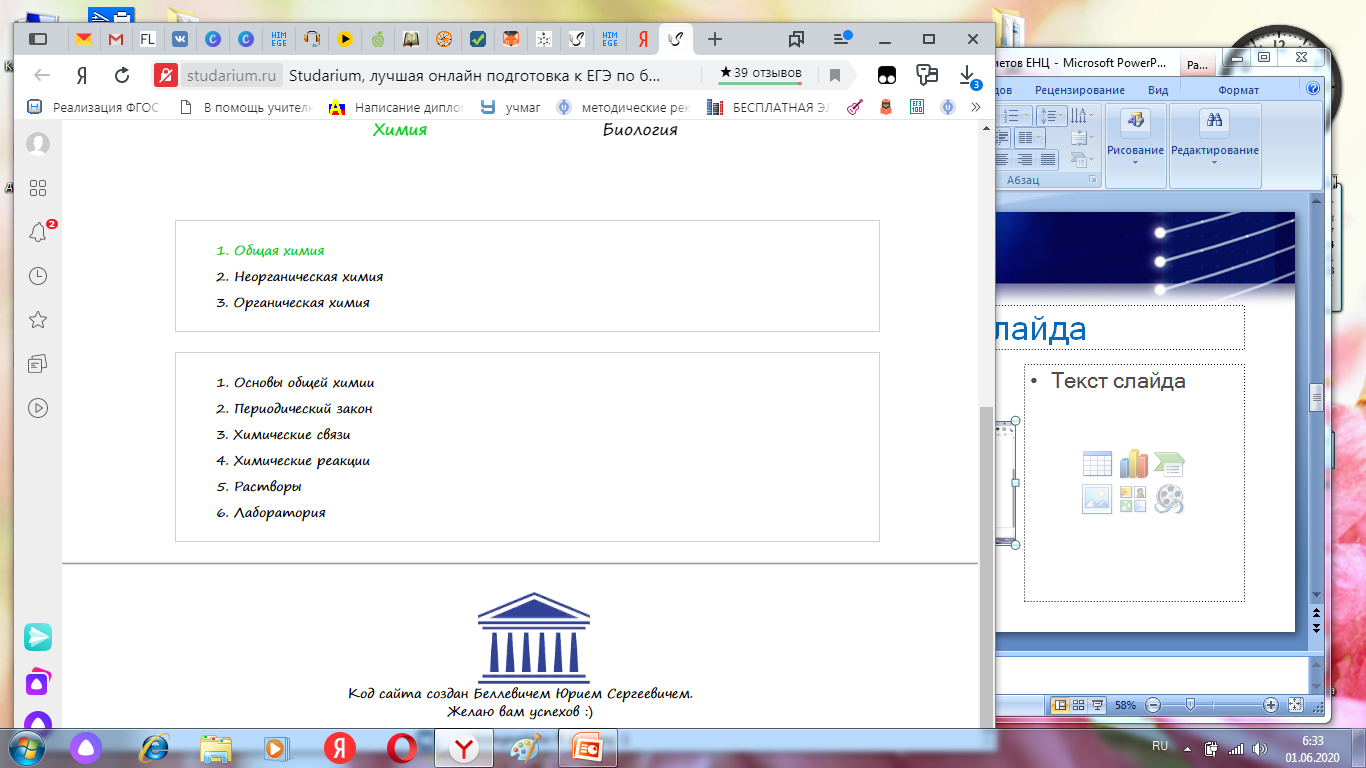 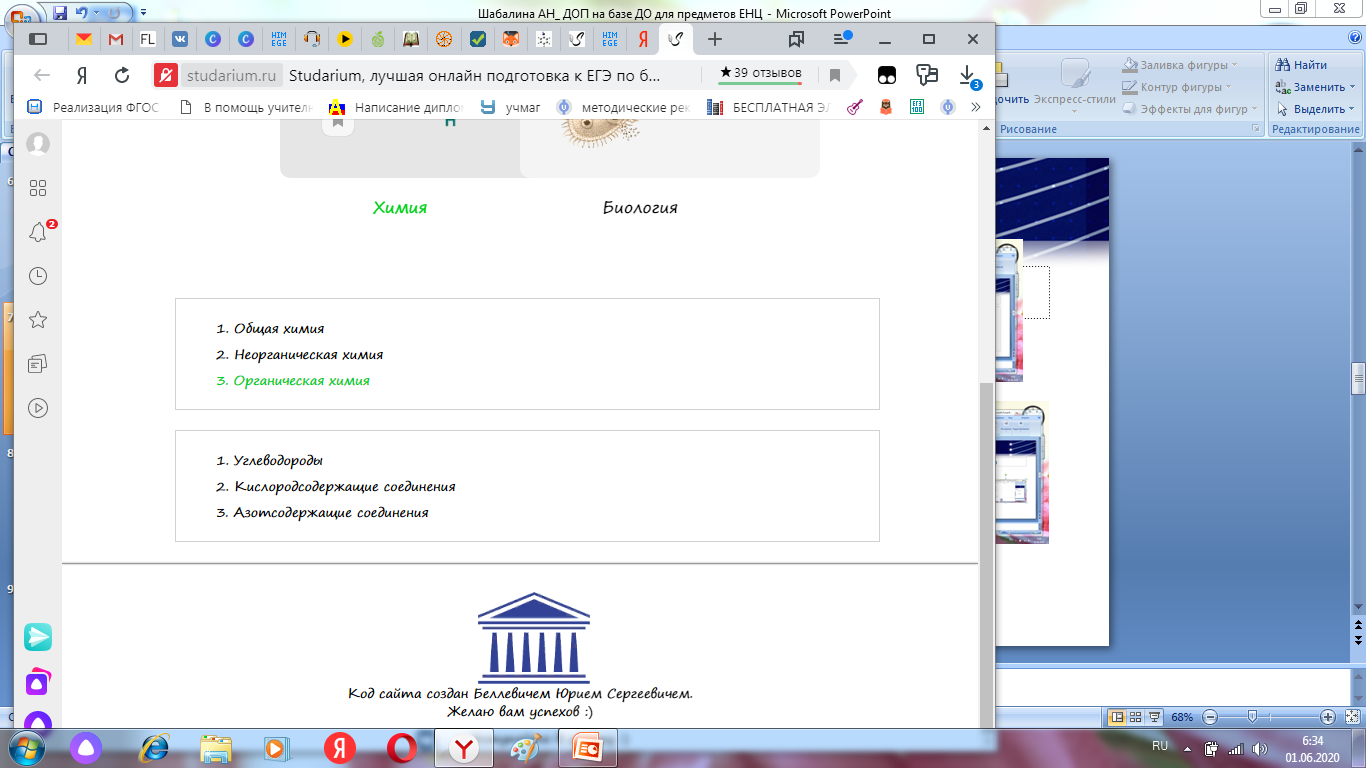 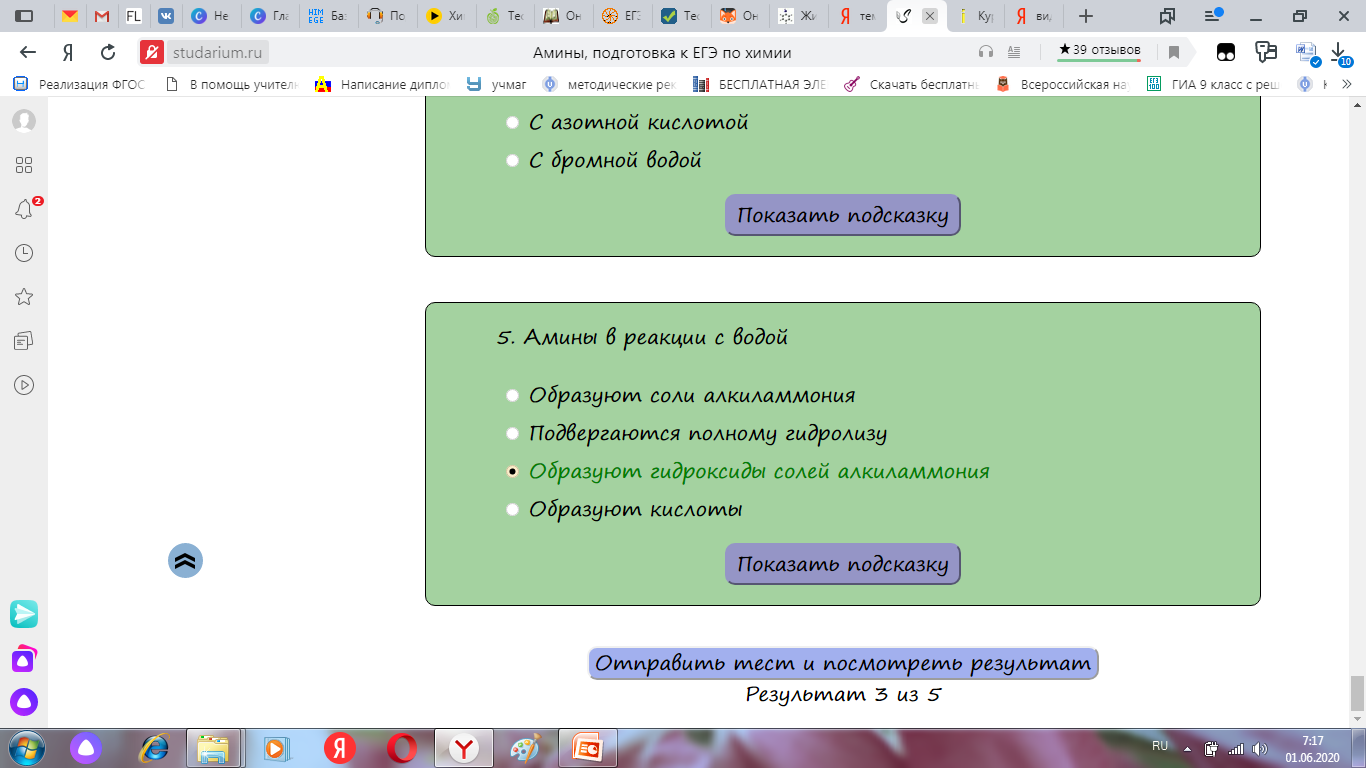 Тесты
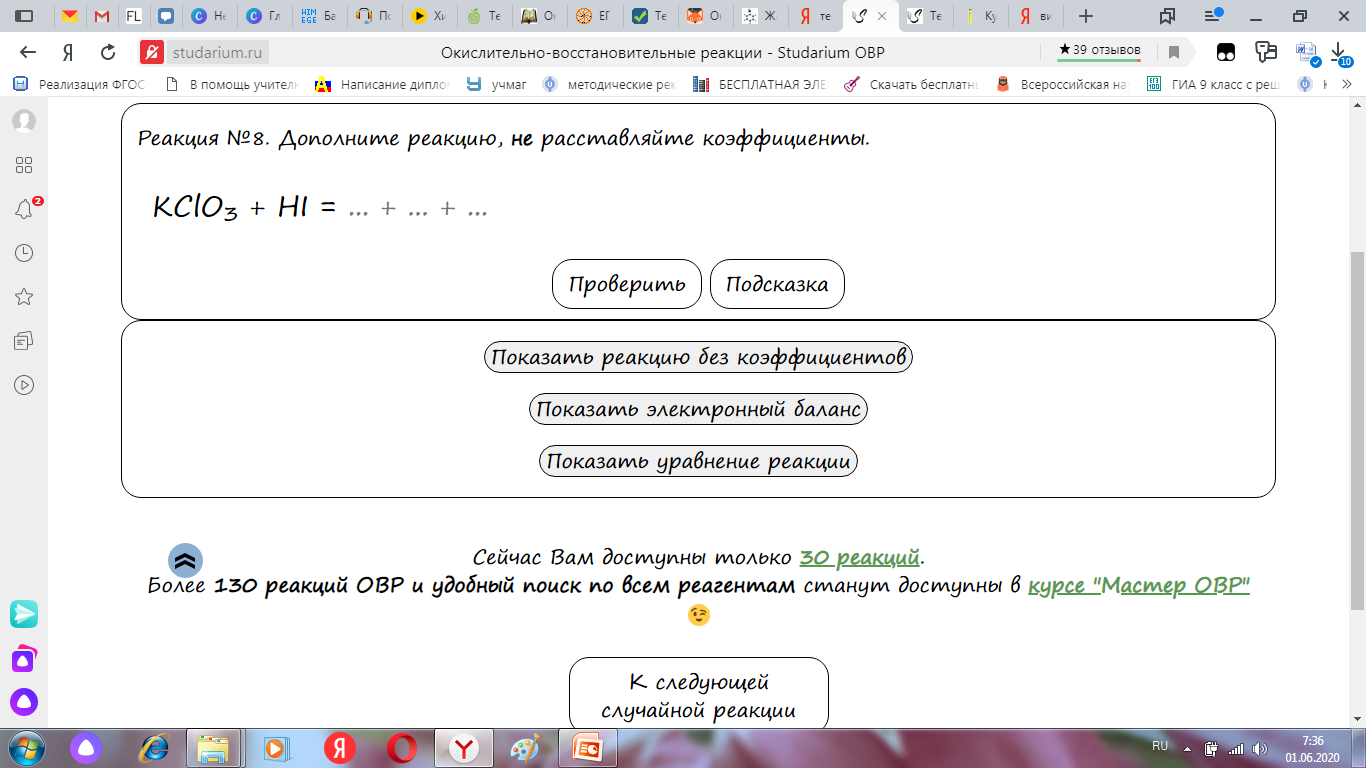 Источники информации
http://himege.ru/category/теория/неорганическая-химия/ 
https://kupidonia.ru/viktoriny/test-po-himii-iskusstvennye-polimery-gabrieljan-10-klass 
http://tepka.ru/buk.html 
https://studarium.ru/
https://chemege.ru/ 
https://yandex.ru/video/preview/?filmId=10771367134660947198&text=полимеры%20егэ&path=wizard&parent-reqid=1587460006245866-764210664620389024000122-production-app-host-vla-web-yp-34&redircnt=1587460014.1